SELF-MEASURED CIRCUMFERENCE USING A MYOTAPE
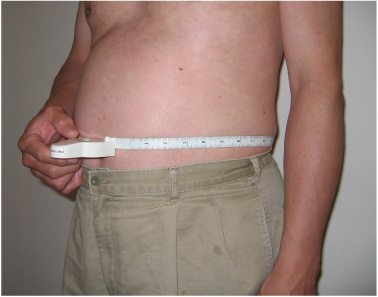